NACDD Policy UpdateMay 27
Erin Prangley, Director, Public PolicyNational Association of Councils on Developmental Disabilities
Legislative Update: Recess Intel
FY2021 Appropriations
Senate: Mark-ups in Senate likely next week.House: Waiting until the next COVID-19 relief bill passed.

NACDD: Testimony, congressional sign-on letter (38-44), CCD Support Letter.
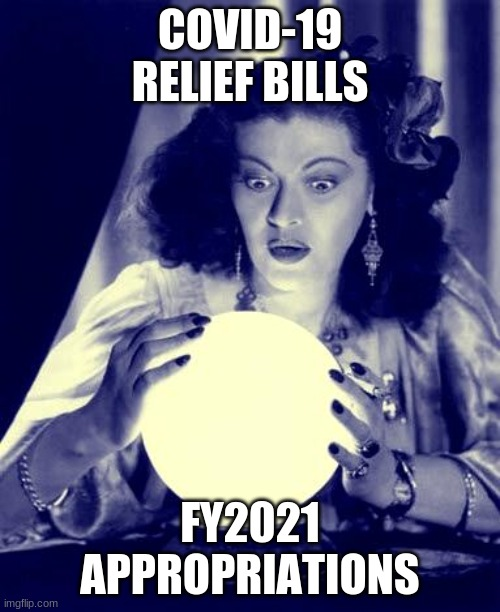 COVID-19 Relief Bills
House: HEROES Act passed. 
Senate: Last week introduced piecemeal bills (e.g. extending coverage for COVID related care, testing and extending Paycheck Protection Program). Timing? Likely July.  

NACDD: CCD Support Letter, meetings with senators this week, "DD Network Coronavirus Challenges, Response, and Needs," coalition letters on HCBS, MOE, and more.
[Speaker Notes: FY2021 Appropriations: 
Mark-ups in Senate: Likely next week and early June and continue after July 4th recess. 
House: Will not proceed until the next COVID-19 relief bill has passed
Covid-19 Response Bills: On Friday, Senate Democrats introduced a COVID-19 response bill that aims to provide affordable coverage to Americans during the pandemic. It includes language that would require coverage of all COVID-19-related treatment, subsidized COBRA and a special enrollment period for healthcare.gov.

Another bipartisan group of Senators introduced the "Paycheck Protection Extension Act", which would extend the deadline to apply to the Paycheck Protection Program (PPP) and the period that borrowers are allowed to use funds, as well as allow funds to be used to purchase PPE. The bill text can be found here, and a summary is here.

When the Senate returns in June, they will have a busy agenda waiting for them. Finance Committee Chairman Chuck Grassley (R-IA) was quoted saying that he expects negotiations on the next coronavirus response to begin in the third or fourth week of June, and wrap up before August recess. (via Roll Call)

House Democrats are expressing more urgency on moving a COVID-19 relief package, and that the PPP fix that could come as soon as next week is not the only urgent need. We are hearing that House Democrats are pushing for negotiations with the pressure points of June 30 for state budgets and July 31 for the need to extend unemployment insurance.]
Administrative Update
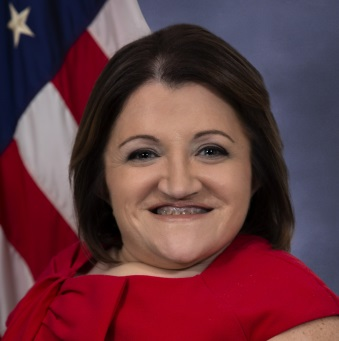 Julie Hocker 
Nominated for Assistant Secretary of Labor for Disability Employment Policy

Senate HELP Committee
Wednesday, June 3, 9:30 a.m. 

Live stream at: 
https://www.help.senate.gov/hearings/nominations6320
Other: 
Submitted comments opposing CMS’ proposed changes to Preadmission Screening and Resident Review (PASRR). (CMS’ proposed changes weaken PASRR, allowing for states to admit people to nursing facilities more easily while also making it more difficult for residents to transition back into the community.) 
CCD letter to IRS advocating for better education to the community about economic stimulus payments.
[Speaker Notes: FY2021 Appropriations: 
Mark-ups in Senate: Likely next week and early June and continue after July 4th recess. 
House: Will not proceed until the next COVID-19 relief bill has passed
Covid-19 Response Bills: On Friday, Senate Democrats introduced a COVID-19 response bill that aims to provide affordable coverage to Americans during the pandemic. It includes language that would require coverage of all COVID-19-related treatment, subsidized COBRA and a special enrollment period for healthcare.gov.

Another bipartisan group of Senators introduced the "Paycheck Protection Extension Act", which would extend the deadline to apply to the Paycheck Protection Program (PPP) and the period that borrowers are allowed to use funds, as well as allow funds to be used to purchase PPE. The bill text can be found here, and a summary is here.

When the Senate returns in June, they will have a busy agenda waiting for them. Finance Committee Chairman Chuck Grassley (R-IA) was quoted saying that he expects negotiations on the next coronavirus response to begin in the third or fourth week of June, and wrap up before August recess. (via Roll Call)

House Democrats are expressing more urgency on moving a COVID-19 relief package, and that the PPP fix that could come as soon as next week is not the only urgent need. We are hearing that House Democrats are pushing for negotiations with the pressure points of June 30 for state budgets and July 31 for the need to extend unemployment insurance.]
Next Steps
Join the Rebates and ABLE Campaign!
Email: Erin Prangley eprangley@nacdd.org
Advocate for ACL Funding in HEROES Act
We need Congress to know why it is important to keep ACL funding in the HEROES Act. Why not send a message to your Senator ?

For example:
The House passed HEROES Act funding for ACL could help meet the needs of people with disabilities in our state. By providing funding to DD Act programs, this bill would help fill gaps in caregiver supports, bridge the digital divide, provide emergency communication in accessible formats, fight social isolation in the I/DD community and more.  

[Insert state specific work you are doing to help people.]
Please contact me or Erin Prangley at eprangley@nacdd.org if you have any questions.
Reopening Concerns?
Email: Erin Prangley eprangley@nacdd.org
Join the State Budget Emergency Task Force!
Email: Jeremy Norden-Paul jeremy.norden-paul@ddc.wa.gov
Watch and share House Briefing on Impact of COVID-19 for Seniors, Individuals with Disabilities https://www.youtube.com/watch?v=ZrkzlLcpY2s&feature=youtu.be&t=267
For more information contact Erin Prangley at eprangley@nacdd.org